Assessing the Need for College and Career Readiness Programs for Students from the Point of View of the School Counselors Who Work in Urban, Low Income Public Schools
Ben Persky
Monmouth University
BACKGROUND
LITERATURE REVIEW
METHOD
LIMITATIONS
There is an increase of students who attend urban schools that are in low-income areas that aren’t receiving college and career readiness help. Everyone, no matter who you are or where you come from deserves the same opportunities and at this moment that is not the case for college and career readiness for students who attend low-income public schools in an urban setting (Yavuz et al., 2019).
The current study is needed because students who attend urban, low-income public schools are not getting the proper preparedness and resources for planning for college and their future careers.
Students as well as the school counselors from a public high school in Newark, NJ (N=35), will be observed, interviewed, and asked to take a survey that will help determine the best possible outcomes on how to best prepare these students for planning for college and their future careers.
Studies have shown that most urban schools' students are among the most underserved and opportunity ridden in the country, these schools don’t have enough resources to allow them to build up their students and provide them with opportunity (Yavuz et al., 2019).
There are students of color who want to take classes that would give them the skills to be successful in college but instead they were given a limited course choice (Franklin, 2021). It falls to the school counselors to help these students best prepare and provide them with the resources they need to succeed.
Previous research has stated that if school counselors add an existential approach when working with their students of color it can provide many benefits like the students gaining a better sense of self for all topics like personal and academic thoughts and goals (Challenger et al., 2022).
School counselors can use the CARE model in their counseling strategies that are effective for helping students that live in poverty. The counselor should follow the steps of cultivating relationships, acknowledging what your realities are, removing obstacles in your way, and working towards expanding your clients' strengths (Johnson, 2017).
There are only plans to use participants from one high school in Newark, New Jersey, this could be a major study on the entire school district which would make it more comprehensive and increase the participant pool.
During the observational section of this study, the participants and the school counselors being observed could act differently since they know someone is watching them.
Participants
High School students in Newark, NJ (N=30)
The study would benefit from a diverse population of gender identities as well as the participants being a racially diverse group with their ages ranging from 15-18 is preferred 
High School School Counselors in Newark, NJ (N=5)

Procedures
Purposeful sampling will be used to get participants for this study 
Qualitative research will be conducted through observations of the participants and interviews with each student participant as well as the school counselors
Also, through the participants taking a survey ranking college and career topics from most important to least important 

Data Analysis
All the data will be transcribed by using a computer software which will convert all the auto data and notes into text data
Then, the researcher will engage in coding to develop themes to explain why these students aren’t getting the proper preparedness for planning for college and their future careers
The researcher will also use an external audit to make sure their findings are trustworthy through someone else reviewing their findings
REFERENCES
Challenger, C. D., Duquette, K., & Mason, I.T. (2022). School counseling for college and career readiness using existential theory model: A humanistic approach to counseling students of color in urban school settings. The Journal of Humanistic Counseling, 61(3), 198–210. https://doi.org/10.1002/johc.12184 

Franklin, S. L. (2021). College and Career Readiness: Low-Income Students' Experiences with Their School Counselors (Order No. 28769619). Available from ProQuest Central; ProQuest Dissertations & Theses Global. (2623912619).https://ezproxy.monmouth.edu/login?url=https://www.proquest.com/dissertations-theses/college-career-readiness-low-income-students/docview/2623912619/se-2

Johnson , G. S. (2017). School counselors supporting the career and college preparedness of  students from poverty: Using the CARE model . Journal of School Counseling, 15(18), 1–27.

Yavuz, O., Parzych, J., & Generali, M. (2017). A systematic approach to exploring college and career readiness program needs within high-poverty urban public schools. Education and Urban Society, 51(4), 443–473. https://doi.org/10.1177/0013124517727054
STUDY DESIGN
Contact School
Determine Type of Research
PURPOSE & RESEARCH QUESTION(S)
Literature Review
Determine Research Topic & Purpose
The purpose of this study is to assess the need for college and career readiness programs for students from the point of view of the school counselors who work in urban, low-income public schools.
The study will address the following questions: What are the perceptions and the need for college and career readiness programs of school counselors working in urban, low-income schools? How do school counselors working in urban, low-income schools address college and career readiness of their students?
Gain Permission
Complete Surveys
Complete Observations
Complete Interviews
Student Interviews
Data Coding & Transcribing
Pre-Screening
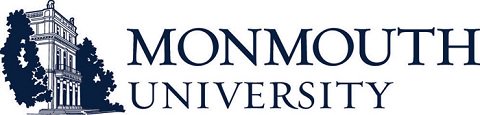 Analyze Data
For questions/comments, email: s1348164@monmouth.edu